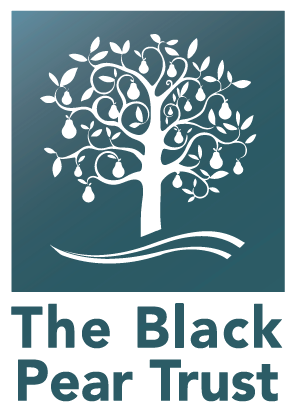 Owls Parent Planner – Summer 2024
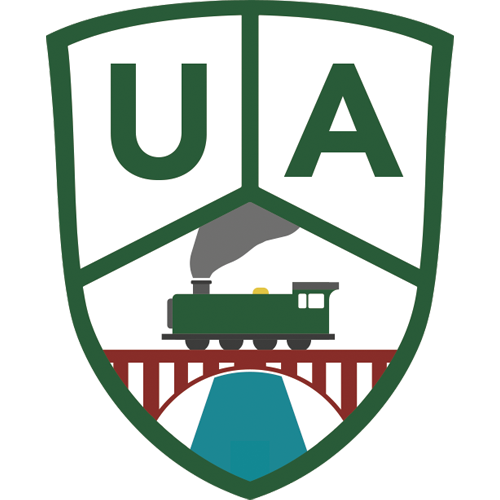 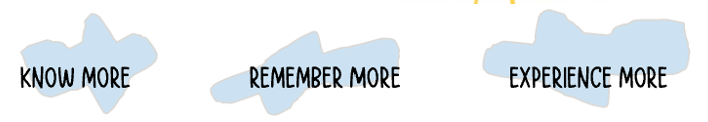 Vital vocabulary
Minibeasts, insects, investigate, entomologist, insect, worm, spider, ladybird, beetle...
Habitat, survive, lifecycle. metamorphosis, hibernation,
Quality questions
What is a minibeast?
What is an insect? 
Where do minibeasts live and what do they need to survive?
What do plants need to survive and be healthy?
Marvellous memories
Spend time in an outdoor space, visit the woods and look under the rocks and stones for minibeasts  
Make a wormery 
Plant some sunflowers or beans and watch them grow
Go on a butterfly hunt
People and places
Find minibeast habitats in an outdoor space 
Visit a butterfly farm
Visit a woodland
Reliable reading
Bella Loves Bugs by Jess French 
Mad About Minibeasts by Giles Anderson 
The Hungry Caterpillar by Eric Carle 
Sharing a Shell by Julia Donaldson 
Norman, The Slug with the Silly Shell by Sue Hendra
Rewarding research
Watch David Attenborough films
Find out about the butterfly lifecycle
Go to the library and borrow some books
This term’s theme:
What is at the bottom of our garden?
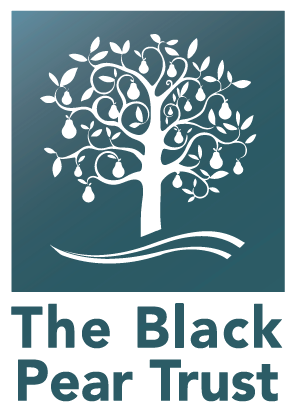 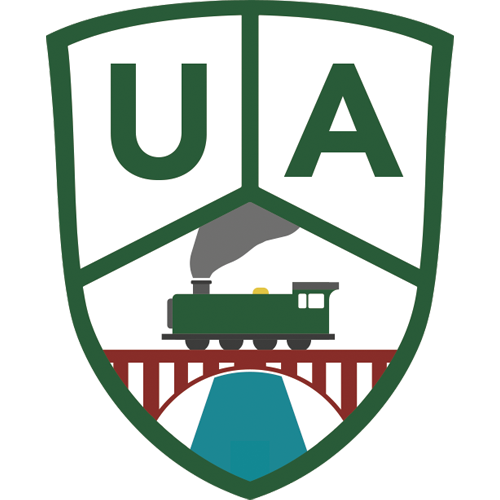 Owls Parent Planner – Summer 2024
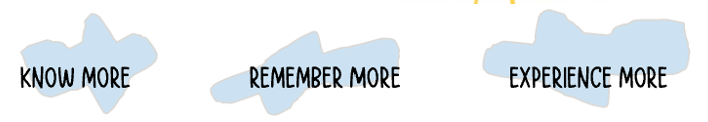 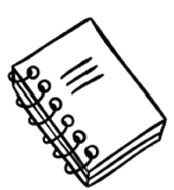 As Readers and Writers:
· Learning to recognise and use sounds by developing phonics skills with ‘Read, Write Inc’ set 1 and 2 sounds.
To read and write Common Exception/ Red words-your said you my he are  
· Learning letter formation rhymes
· Continue to read and write cvc words and captions and sentences 
· Beginning to plan, hold and write simple captions with the use of finger spaces, which we can read back to ourselves
As Mathematicians this term:
We will be exploring:
· Number bonds to and within 10 
· Building teen numbers 
· Shape 
· Sequencing 
· Positional language
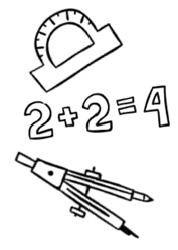 As communicators 
We will be developing our vocabulary through learning to talk about: 
Our local  outdoor environment.
How to protect and care for our world around us, including insects and minibeasts 
And by…
Sharing and  communicating our ideas in full sentences 
Sharing our creations and explaining the process we used
Retelling familiar stories
To help us understand the world around us we will...
Investigate minibeasts and identify where they live, what they eat and how they move 
Explore habitats 
Grow plants for food and investigate what they need for food
To develop our physical skills:
We will...
Continue to develop pencil/pincer grip
Develop our spatial awareness through moving in a variety of ways avoiding objects
Continue to use a range of small one-handed tools e.g. scissors, paintbrushes
Practice changing for PE and Forest School
As Artists this term:
We will...
Make sculptures from clay (3D object) 
Work with clay, squeezing, pinching and moulding to change the shape 
Use tools to make marks and decorate
To develop our social and emotional skills:
We will...
Identify our own emotions, including surprised, worried and angry and develop strategies to manage our feelings
Understand the feelings of others 
Begin to resolve conflict independently